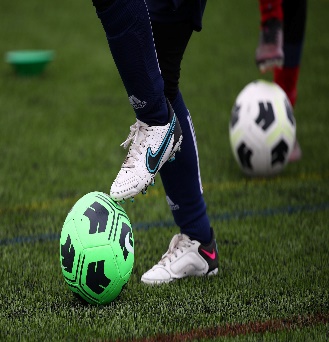 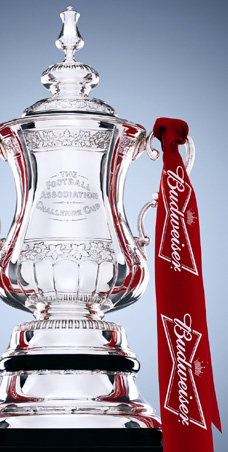 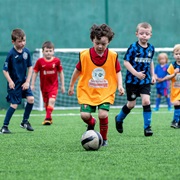 Insert Club Badge Here
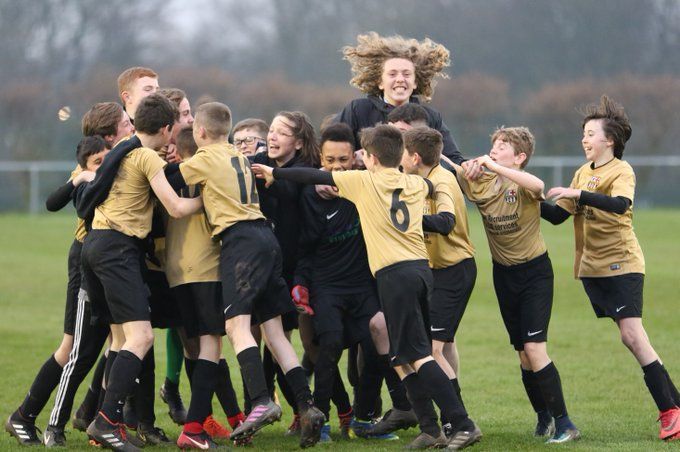 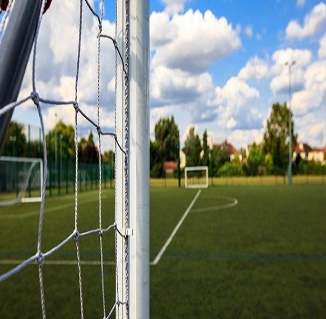 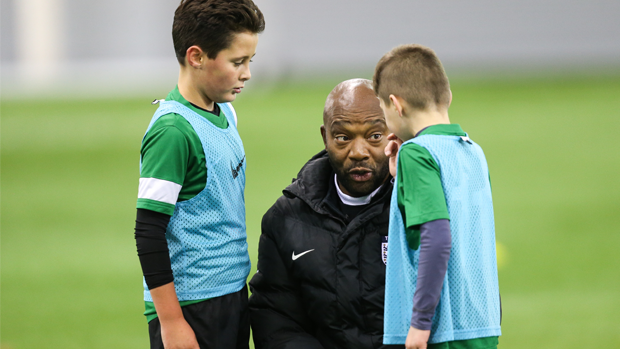 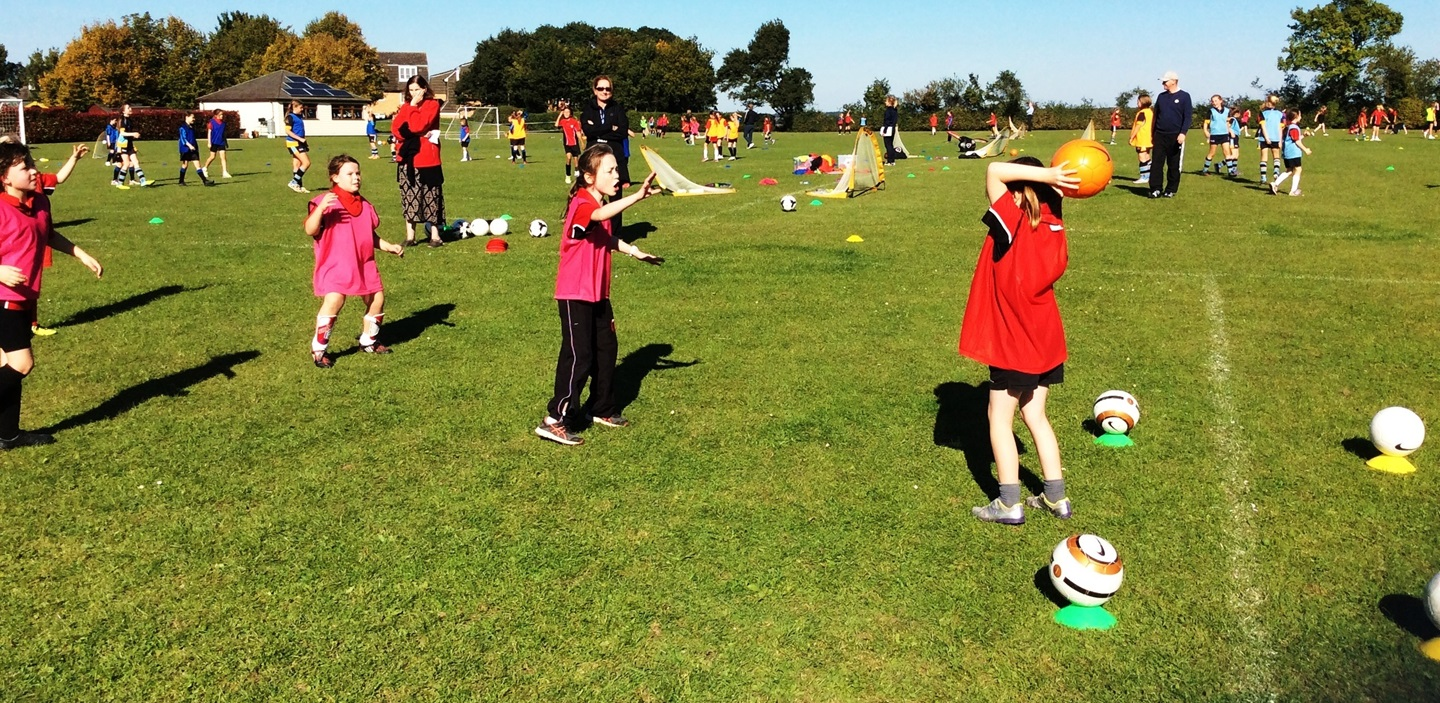 Adult Club Season Planner
20xx-20xx
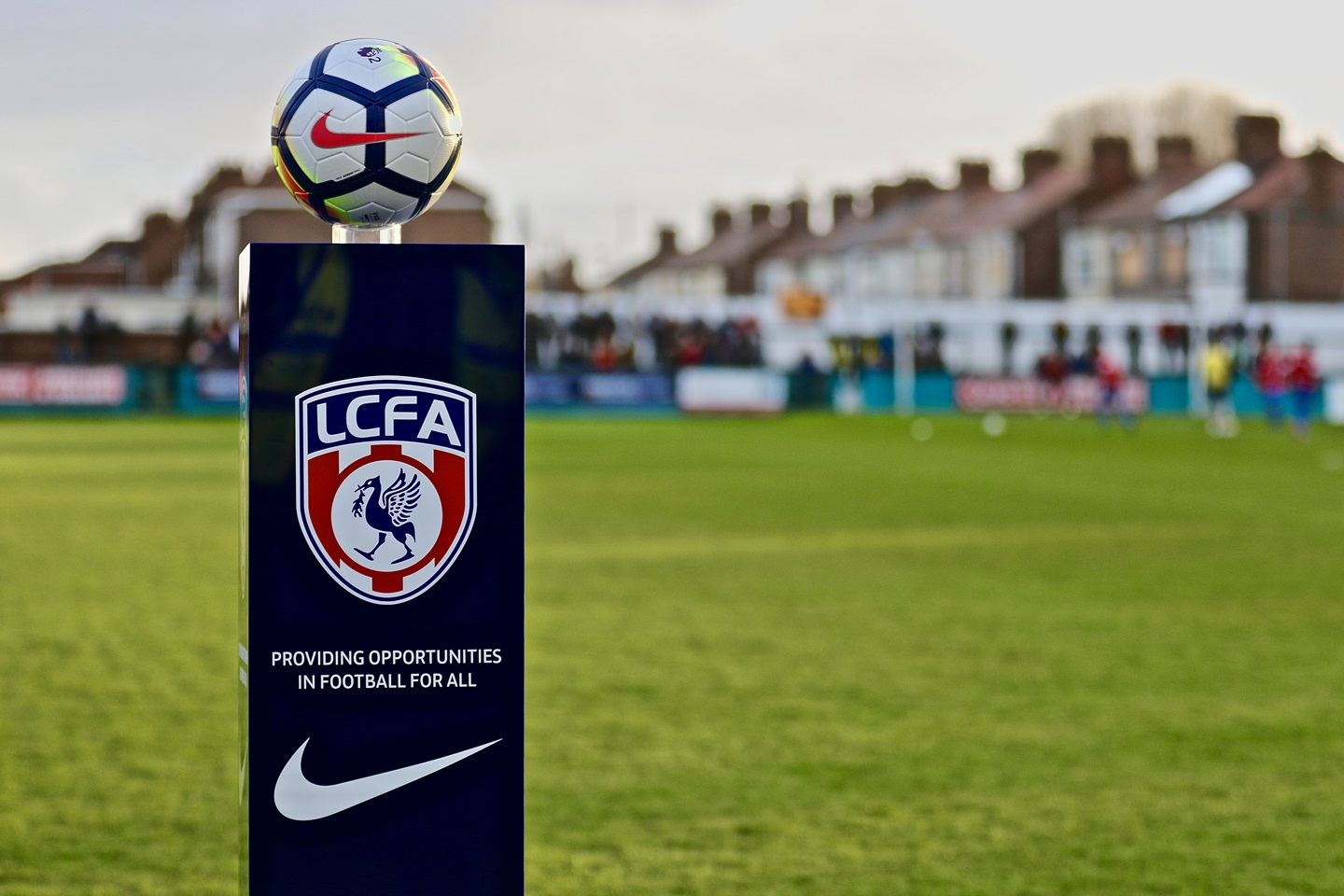 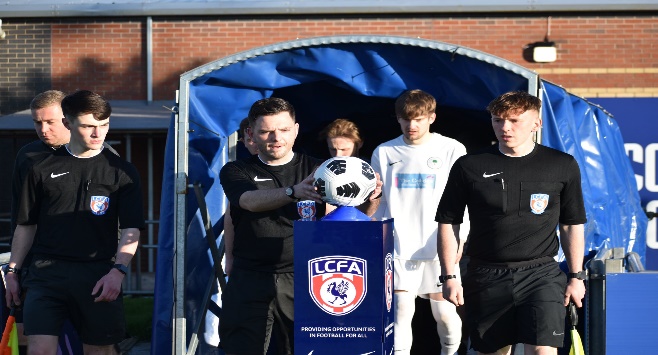 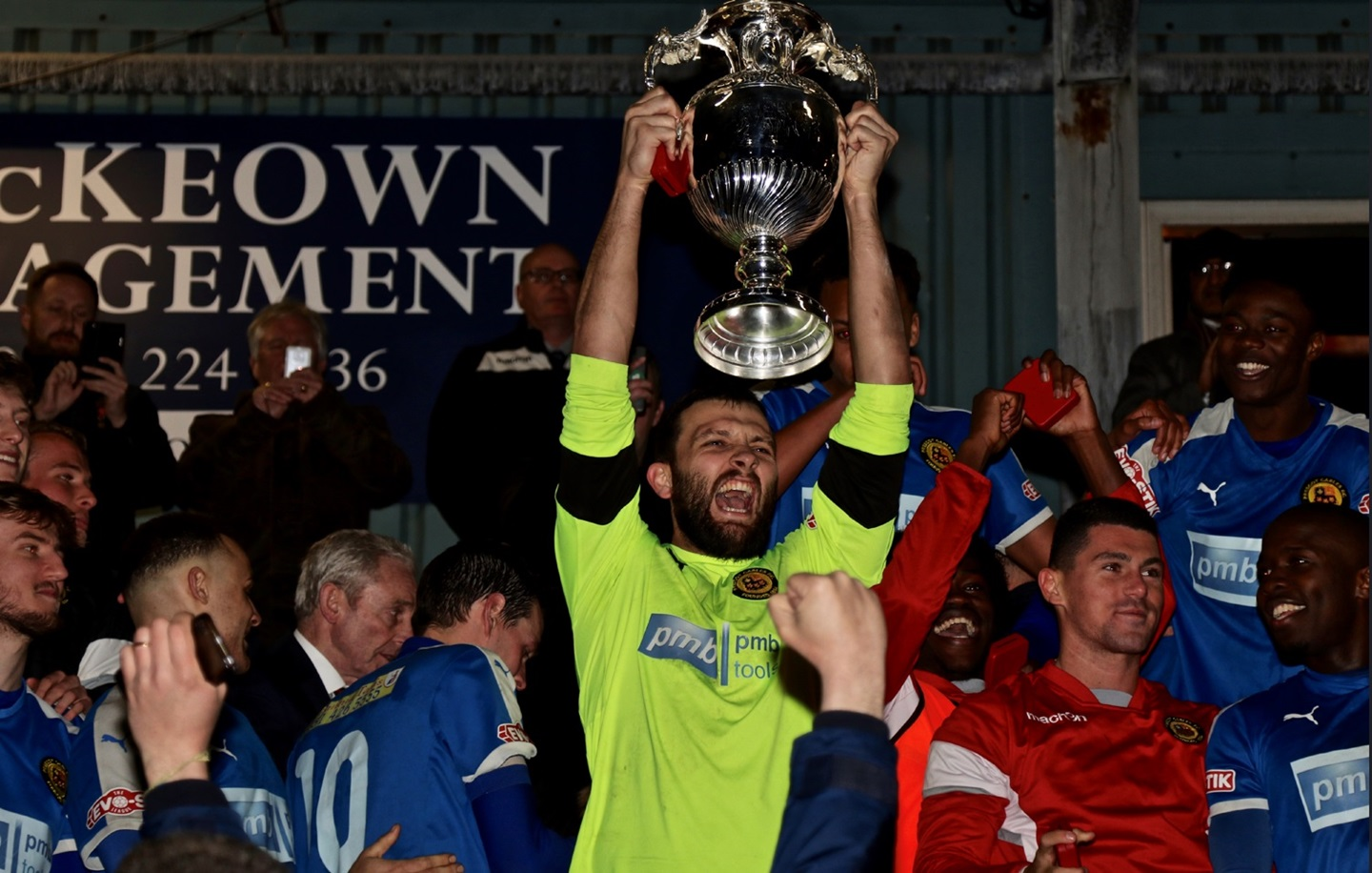 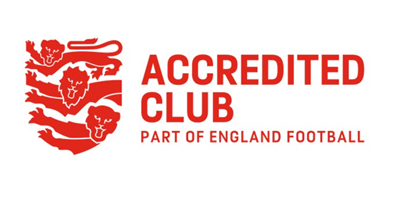 Season Planner – Adult Clubs
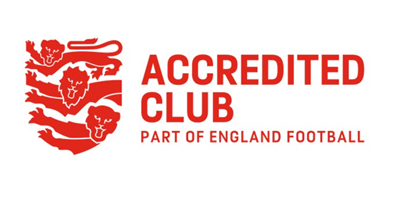 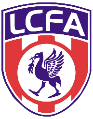 Season Planner – Adult Clubs
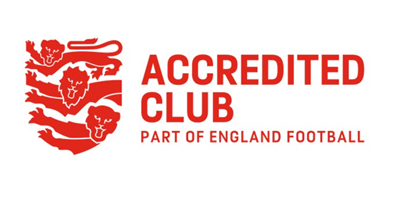 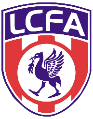 Season PlannerAdult Clubs